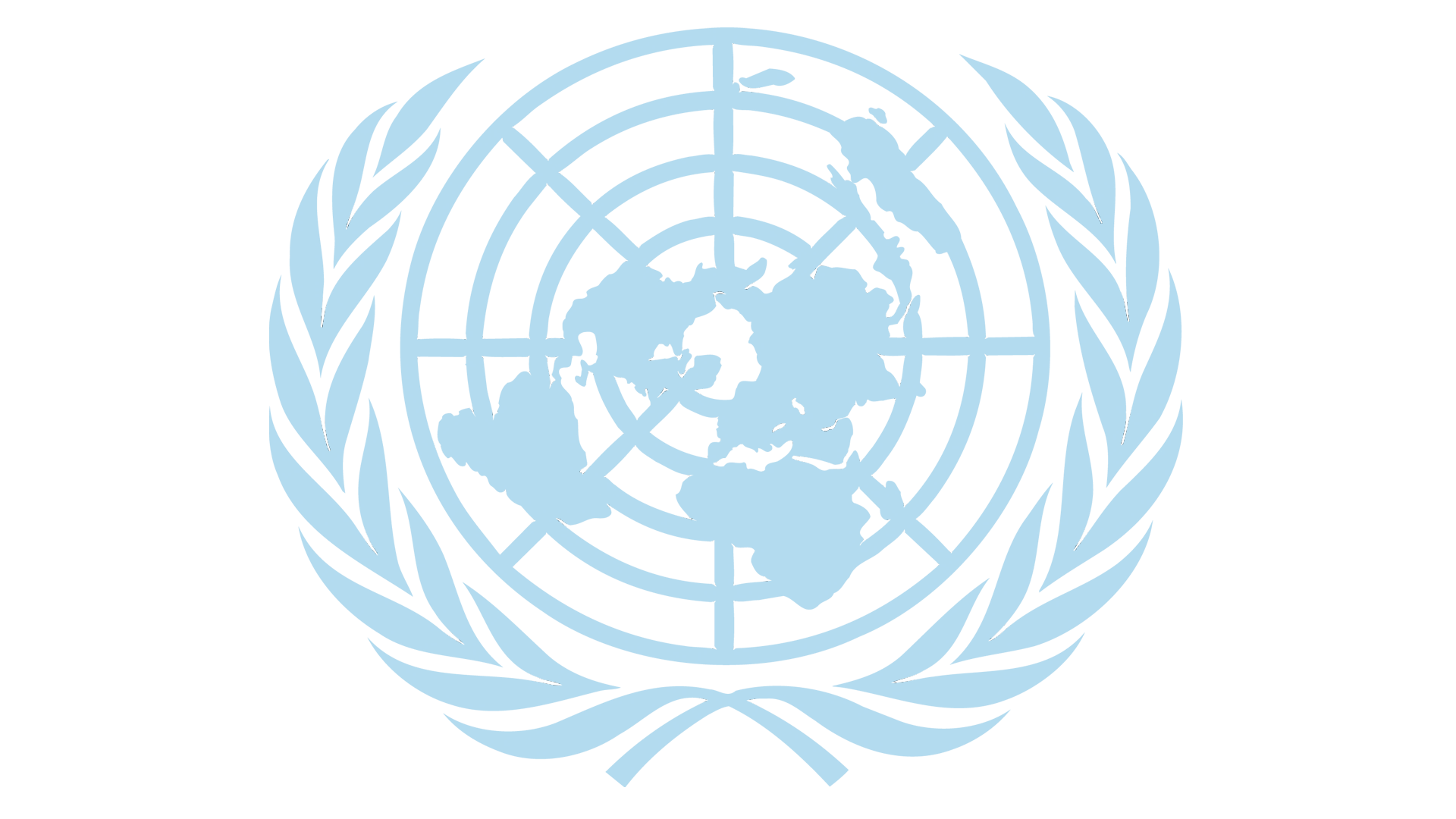 Guidelines for Reporting on the Implementation of the New Urban Agenda
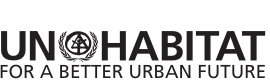 In the New Urban Agenda document, Member States are requested to:
…carry out a periodic follow-up to and review of the New Urban Agenda … in order to track progress, assess impact and ensure the Agenda’s effective and timely implementation… (paragraph 161).
… encourage voluntary, country-led, open, inclusive, multilevel, participatory and transparent follow-up and review of the New Urban Agenda… (paragraph 162).
… the General Assembly to request the Secretary-General, with voluntary inputs from countries … to report on the progress of the implementation of the New Urban Agenda every four years… (paragraph 166).
…the report will provide a qualitative and quantitative analysis of the progress made in the implementation of the New Urban Agenda and internationally agreed goals and targets relevant to sustainable urbanization and human settlements … (paragraph 167).
2
1.1	Sustainable Urban Development for Social Inclusion and Ending Poverty
Social Inclusion and Ending Poverty
Access to Adequate Housing
Access to Basic Services
Part 1: Transformative Commitments
1.2	Sustainable and Inclusive Urban Prosperity and Opportunities for All
Inclusive Economy
Sustainable Urban Prosperity for All
1.3	Environmentally Sustainable and Resilient Urban Development
Resilience, Mitigation and Adaptation of Cities and Human Settlements
Sustainable Management and Use of Natural Resources
2.1       Building the Urban Governance Structure: Establishing a Supportive Framework
Part 2: Effective Implementation
2.2      Planning and Managing Urban Spatial Development
Structure
2.3      Means of Implementation
Mobilization of Financial Resources
Part 3: Follow Up
Capacity Development
Information Technology and Innovation
3
1.1 Sustainable Urban Development for Social Inclusion and Ending Poverty
Social Inclusion and Ending Poverty
Eradicate poverty in all its forms
Reduce inequality in urban areas by promoting equally shared opportunities and benefits
Achieve social inclusion of vulnerable groups (women, youth, older persons and persons with disabilities and migrants)
Ensure access to public spaces including streets, sidewalks, and cycling lanes
Access to Adequate Housing
Ensure access to adequate and affordable housing
Ensure access to sustainable housing finance options
Establish security of tenure
Establish slum upgrading programmes
Access to Basic Services
Provide access to safe drinking water, sanitation and solid waste disposal
Ensure access to safe and efficient public transport system 
Provide access to modern renewable energy
Part 1: Transformative Commitments
4
1.2 Sustainable and Inclusive Urban Prosperity and Opportunities for All
Inclusive Economy
Promote productive employment for all including youth employment
Support the informal economy
Support small- and medium-sized enterprises
Promote an enabling, fair and responsible environment for business and innovation
Sustainable Prosperity for All
Diversify  the urban economy and promote cultural and creative industries
Develop technical and entrepreneurial skills to thrive in a modern urban economy 
Strengthen urban-rural linkages to maximize productivity
Part 1: Transformative Commitments
5
1.3 Environmentally Sustainable and Resilient Urban Development
Resilience, Mitigation and Adaptation of Cities and Human Settlements
Minimize urban sprawl and loss of biodiversity resulting from it
Implement climate change mitigation and adaptation actions
Develop systems to reduce the impact of natural and human-made disasters
Build urban resilience through quality infrastructure and spatial planning
Sustainable Management and Use of Natural Resources
Strengthen the sustainable management of natural resources in urban areas
Drive resource conservation and waste reduction, reuse, and recycling
Implement environmentally sound management of water resources and urban coastal areas
Adopt a smart-city approach that leverages digitization, clean energy and technologies
Part 1: Transformative Commitments
6
2.1      Building the Urban Governance Structure: Establishing a Supportive Framework
Decentralization to enable subnational and local governments undertake their assigned responsibilities
Link urban policies to finance mechanisms and budgets
Develop legal and policy frameworks to enhance the ability of governments to implement urban policies
Build the capacity of local and subnational governments to implement local and metropolitan multilevel governance
Implement participatory, age- and gender-responsive approaches to urban policy and planning
Promote women’s full participation in all fields and all levels of decision-making
Part 2: Effective Implementation
7
2.2      Planning and Managing Urban Spatial Development
Implement integrated and balanced territorial development polices
Integrate housing into urban development plans
Inclusion of culture as a priority component of urban planning
Implement planned urban extensions and infill, urban renewal and regeneration of urban areas
Improved capacity for urban planning and design, and training for urban planners at all levels of government
Strengthening the role of small and intermediate cities and towns
Implement sustainable multimodal public transport systems including non-motorized options
Part 2: Effective Implementation
8
2.3      Means of Implementation
Mobilization of Financial Resources
Capacity Development
Financial frameworks for implementing the NUA at all levels of government
Mobilize endogenous (internal) sources of finance and expand the revenue base of subnational and local governments
Promote sound systems of financial transfers from national to subnational and local governments based on needs, priorities and functions
Mobilize and establish financial intermediaries for urban financing
Expand opportunities for city-to-city cooperation and fostering exchanges of urban solutions
Capacity development as a basis to formulate, implement, and manage urban development policies
Capacity of governments to work with vulnerable groups to participate in urban planning and development
Support local government associations as promoters and providers of capacity development
Capacity development programmes on the use of legal land-based revenue and financing tools
Capacity development programmes of subnational and local governments in financial planning and management
Knowledge exchange on science and innovation for sustainable urbanization
Information Technology and Innovation
User-friendly, participatory data and digital platforms such as e-governance and citizen-centric digital governance tools
Digital tools, GIS, etc., to improve urban and territorial planning and access to urban services
Strengthen capacities of governments to effectively monitor and implement urban policies
Support governments in the collection, disaggregation, and analysis of data
Part 2: Effective Implementation
9
Part 3: Follow Up + Review
Methodologies/mechanisms that have been developed to monitor and report on the implementation of the New Urban Agenda
Part 3: Follow Up + Review
10
Preparing the Report
Led by the key ministry, or a clearly defined consortium of ministries, dealing with urbanization
National Habitat Committees and National Urban Forums can play a key role or take the lead in preparing the Report.
Country-led, open, inclusive, multilevel, participatory, and transparent process
The team preparing the Report should include the following:
National Government, represented by the key ministries and institutions 
Local Governments, including their national associations 
Regional Governments, which includes provincial, county or state governments;
Civil Society and the Private Sector, including NGOs, the media, professional societies, the private sector, women’s and youth groups, minorities and special interest groups;
Academic Institutions
External Support Agencies, including bilateral and multilateral donors, the United Nations, international NGOs, and other support agencies.
11